Effect of the 80 MHz impedances3rd of July 2018
LIU-SPS Beam Dynamics Working Group
J. Repond, E. Shaposhnikova
Acknowledgements: A. Farricker, R. Calaga, A. Lasheen, H. Damerau, G. Papotti,   BLOND dev. team.
Liouville’s equation:
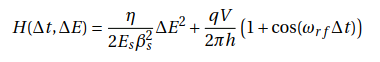 The stationary bunch distribution
      is a function of the Hamiltonian
      (SRF here but the same applies in multiple RFs)
with ratio of the phase-space ellipse axis:
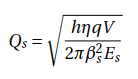 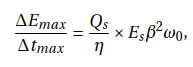 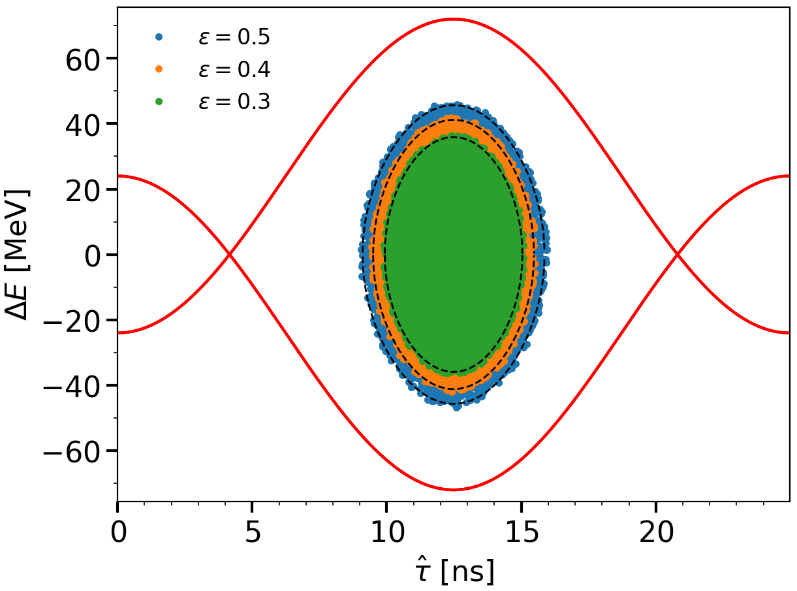 2
Uncontrolled emittance blow-up in SPS along the batch as a function of the capture 80 MHz voltage
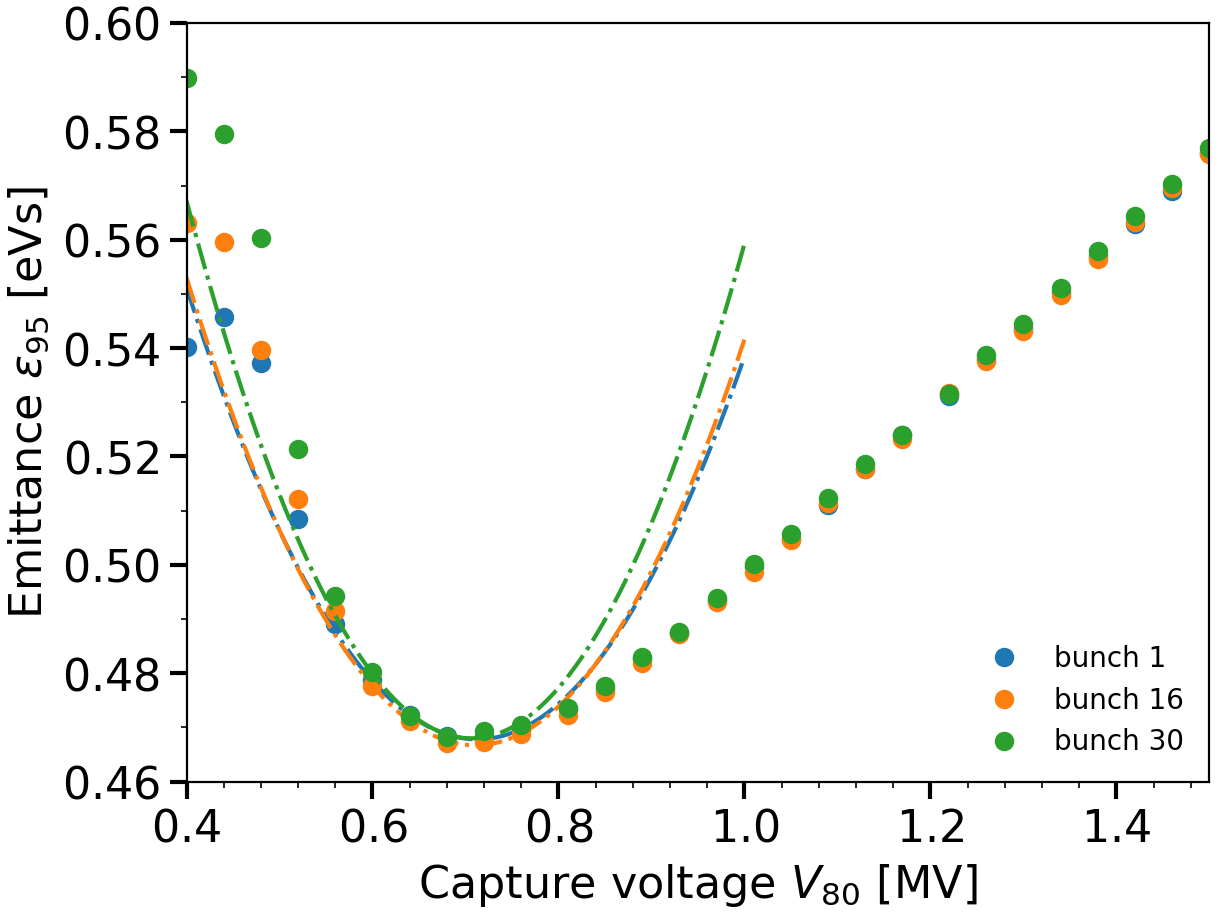 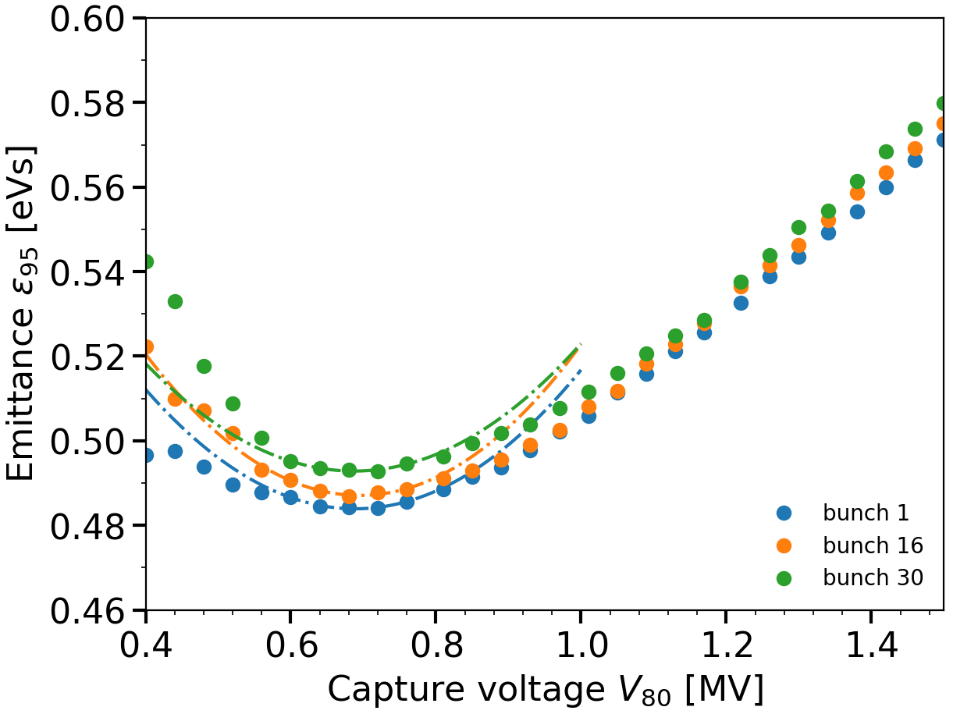 3
Intensity threshold at SPS FB in the 80 MHz RF systemTrains of 48 bunches with binomial distributions matched in PS
Impedance model after LIU upgrades
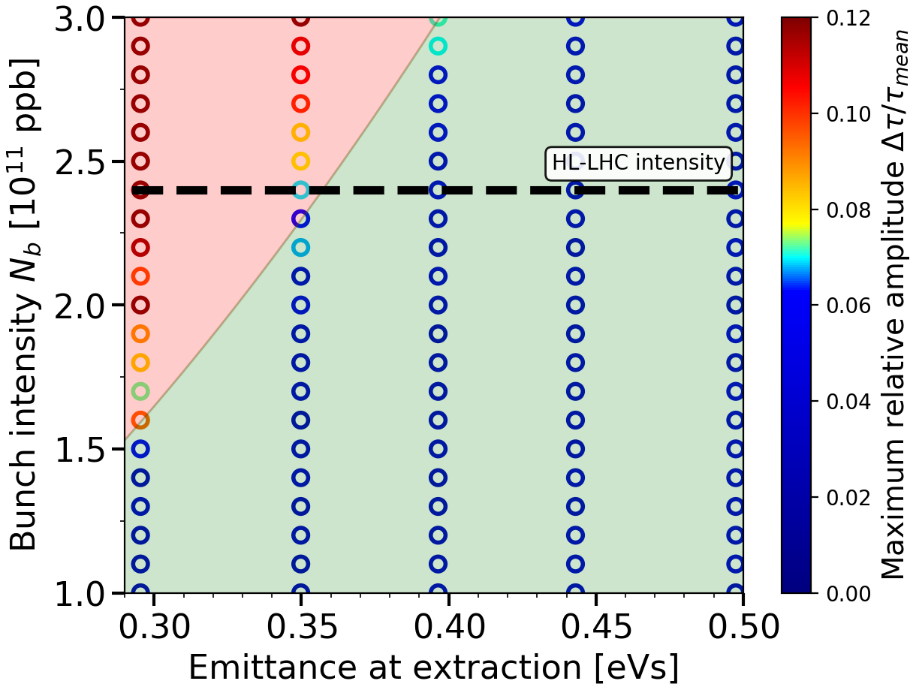 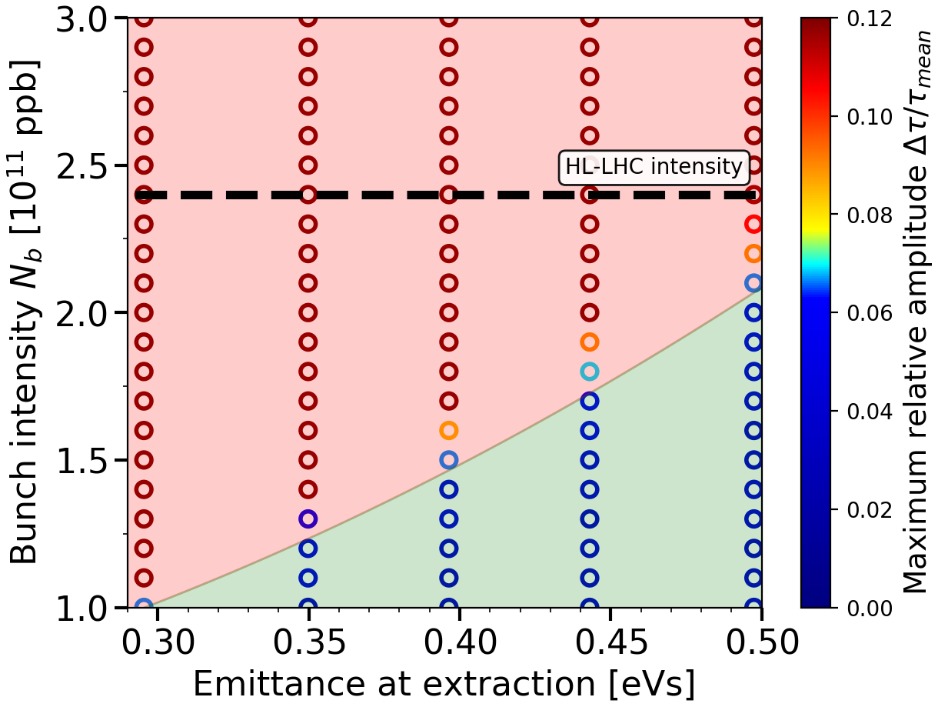 4
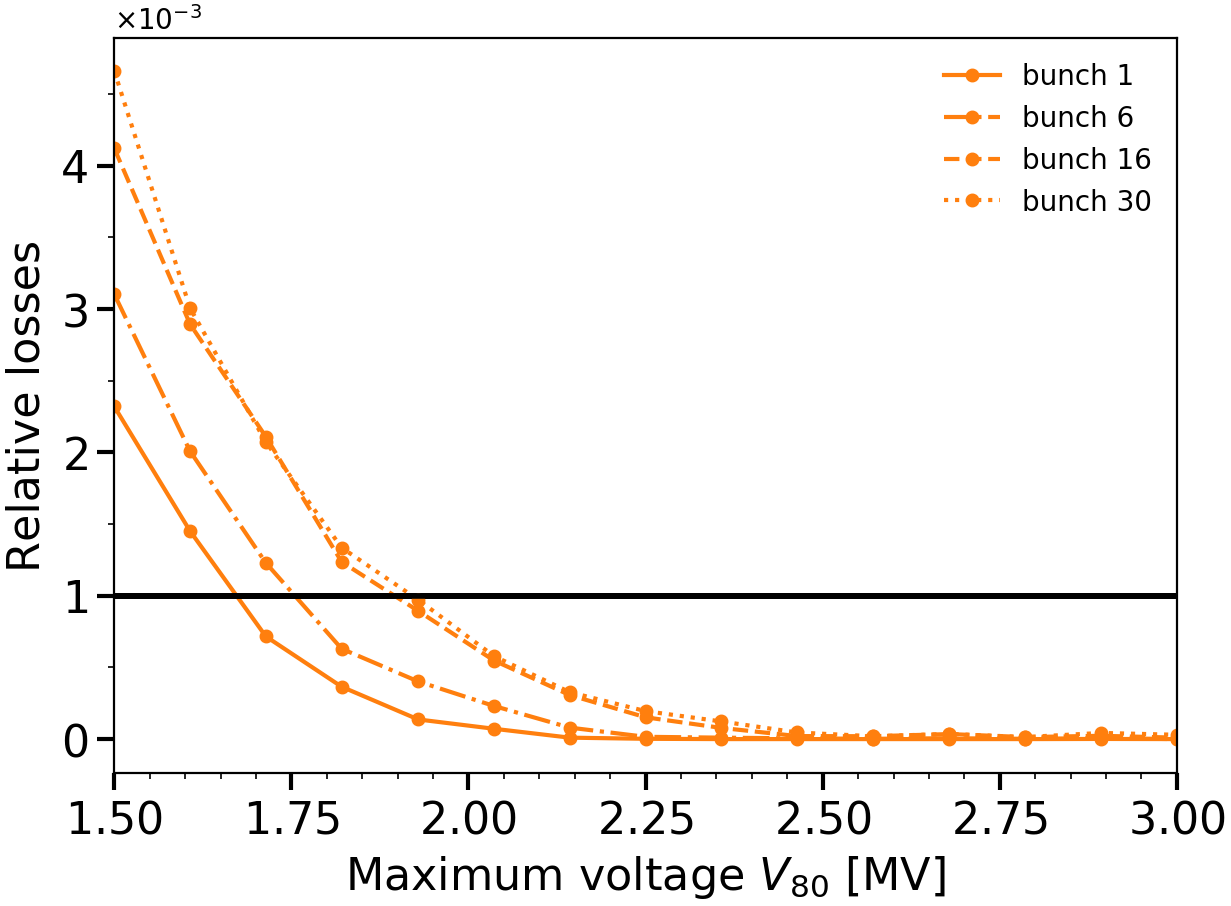 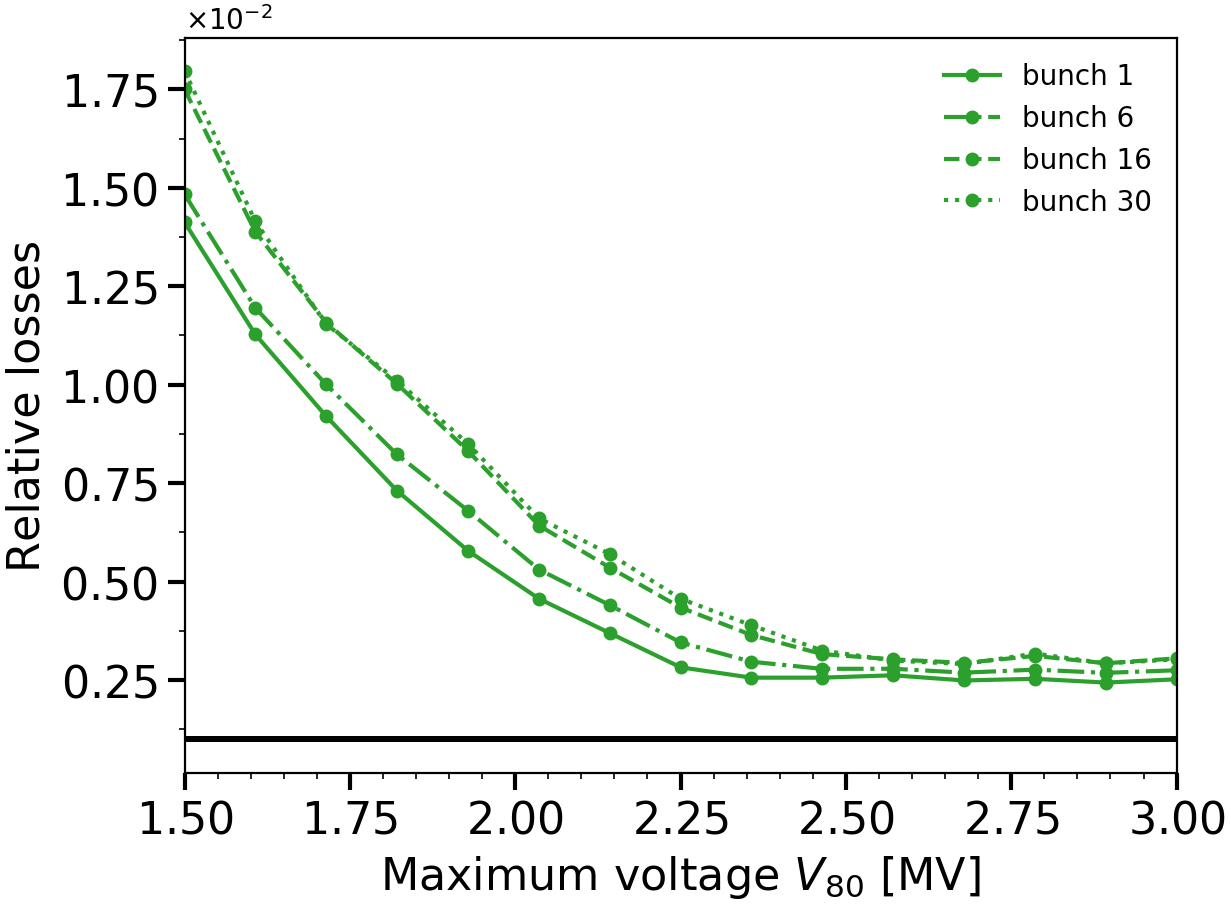 Threshold for satellite population in LHC
Threshold for satellite population in LHC
5
Creation of satellite bunches at transfer into 200 MHzas a function of emittance for different bunch distributions
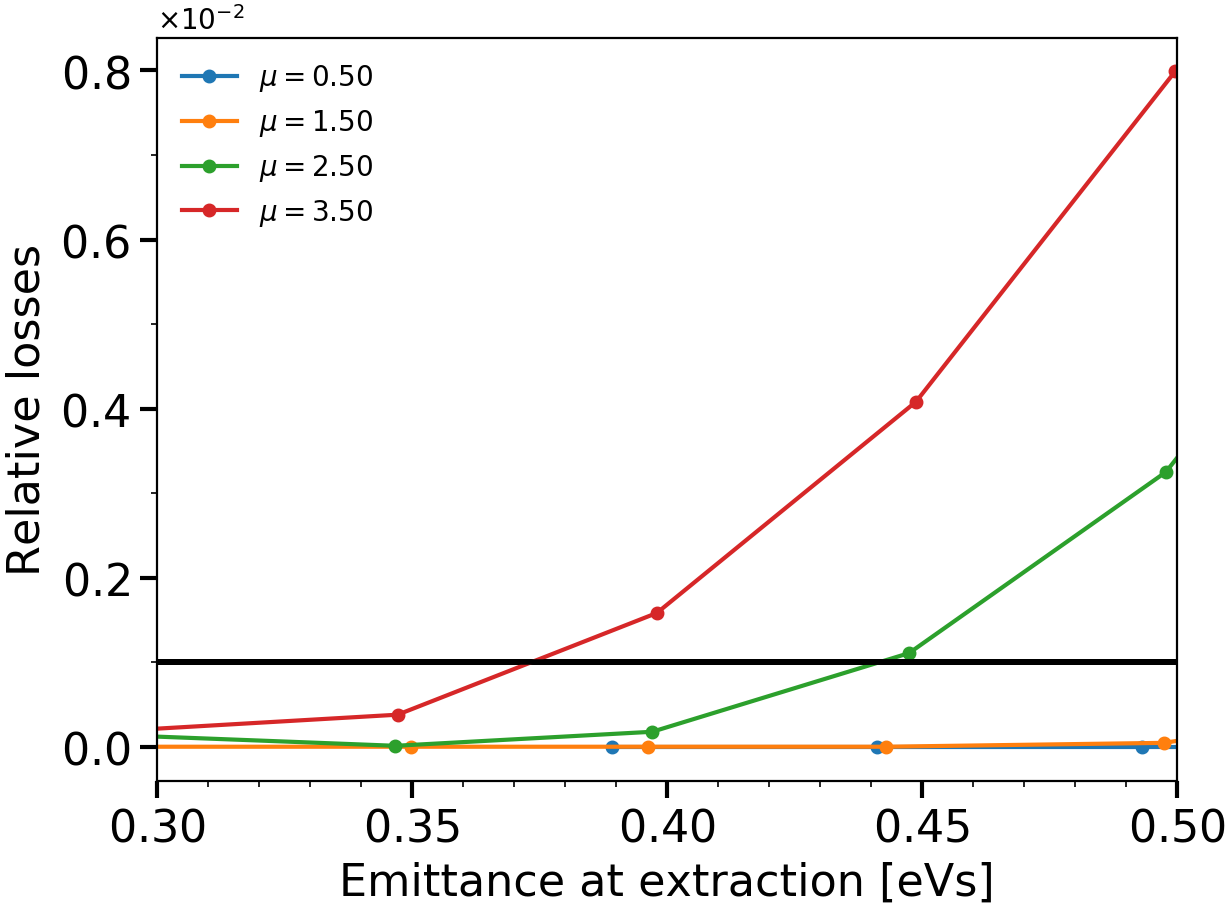 Threshold for satellite population in LHC
6
Potential issues with the 80 MHz
7
Characteristics of the new SPS capture RF system based on PS 80 MHz cavity model
New capture system in the SPS
80 MHz RF system
Maximum voltage of 2.5 MV (3 MV with spares)
Flat bottom only, narrow frequency range
	 Standing-wave cavity
80 MHz cavity in PS
300 kV per cavity on a length of ~1 m
There is a fast feedback system reducing the impedance of the accelerating band by ~40 dB
The impedance measured with beam is higher than assumed earlier (A. Lasheen), the new value is used in what follows
80 MHz cavity in PS tunnel
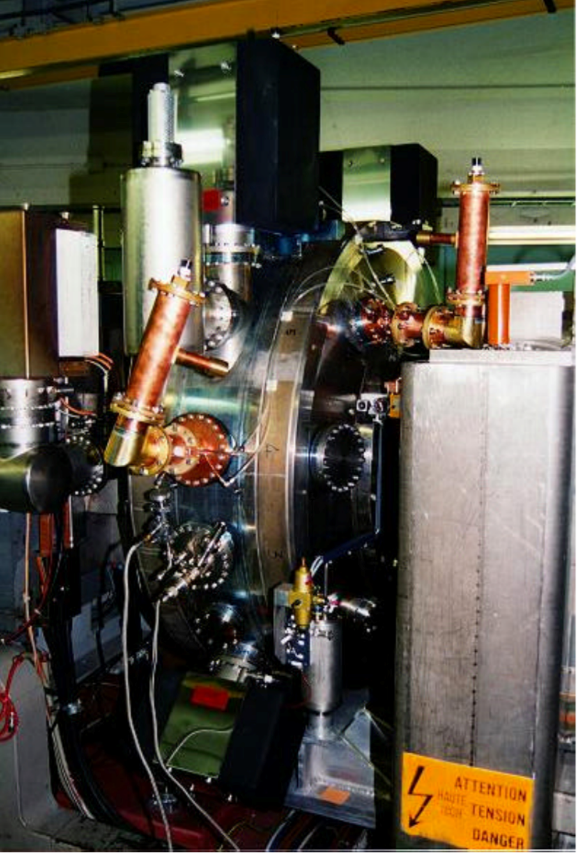 10 PS-type cavities needed in SPS (10 m)
Also 1-turn delay feedback in SPS, maybe less reduction achievable
Ref: CERN/PS 98-021 (RF)
/!\ Notice that cavities should be tuned to avoid Robinson’s instability in SPS
8
Possible locations of the 80 MHz RF system in the SPS
Credits: A. Farricker
9
Impedance of the PS 80 MHz cavities in SPS
SPS longitudinal impedance model  > LS2
Contribution of PS 80 MHz cavities
Longitudinal impedance of 10 PS 80 MHz cavities
with fast feedback (40 dB) and HOMs dampers
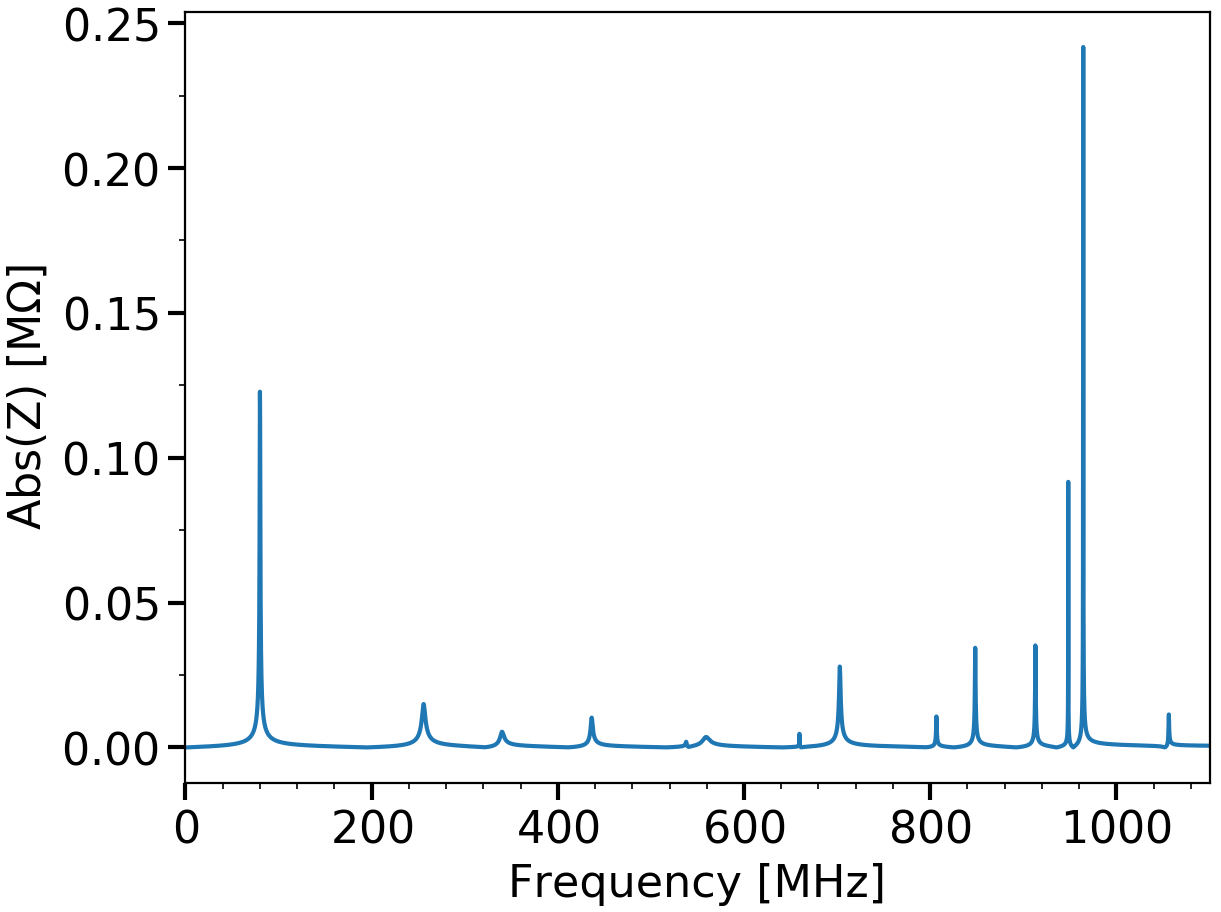 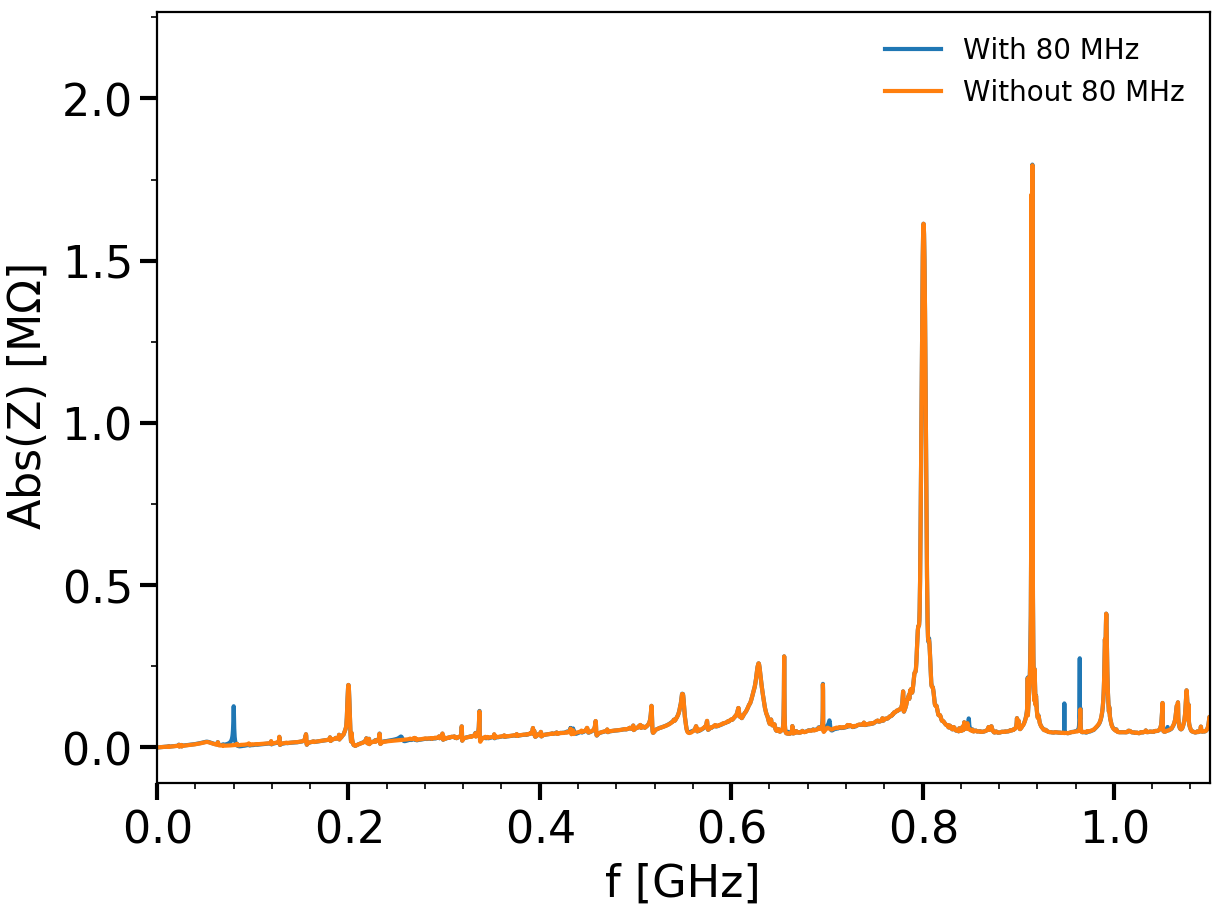 40 dB maybe difficult to achieve with 1-turn delay feedback
Preliminary analysis of SPS longitudinal beam stability at flat top (lowest threshold) with       80 MHz impedance:
No significant effect of HOMs on intensity threshold
Potential well distortion is increased due to beam-loading in the 80 MHz RF system
Spread in bunch length increased along the batch
Impact on other instabilities
What is the effect of a smaller feedback reduction in SPS?
10
Effect of 80 MHz impedance on beam stability at SPS flat top as a function of feedback reduction
Simulation parameters
Flat top simulations (2 s) 
48 bunches matched,           spaced by 25 ns
Double RF system (10 MV+ 1 MV)
Impedance model after LIU upgrades + fundamental mode of ten 80 MHz cavities
Feedback applied on 80 MHz shunt impedance
Intensity threshold at 1.65 ns bunch length
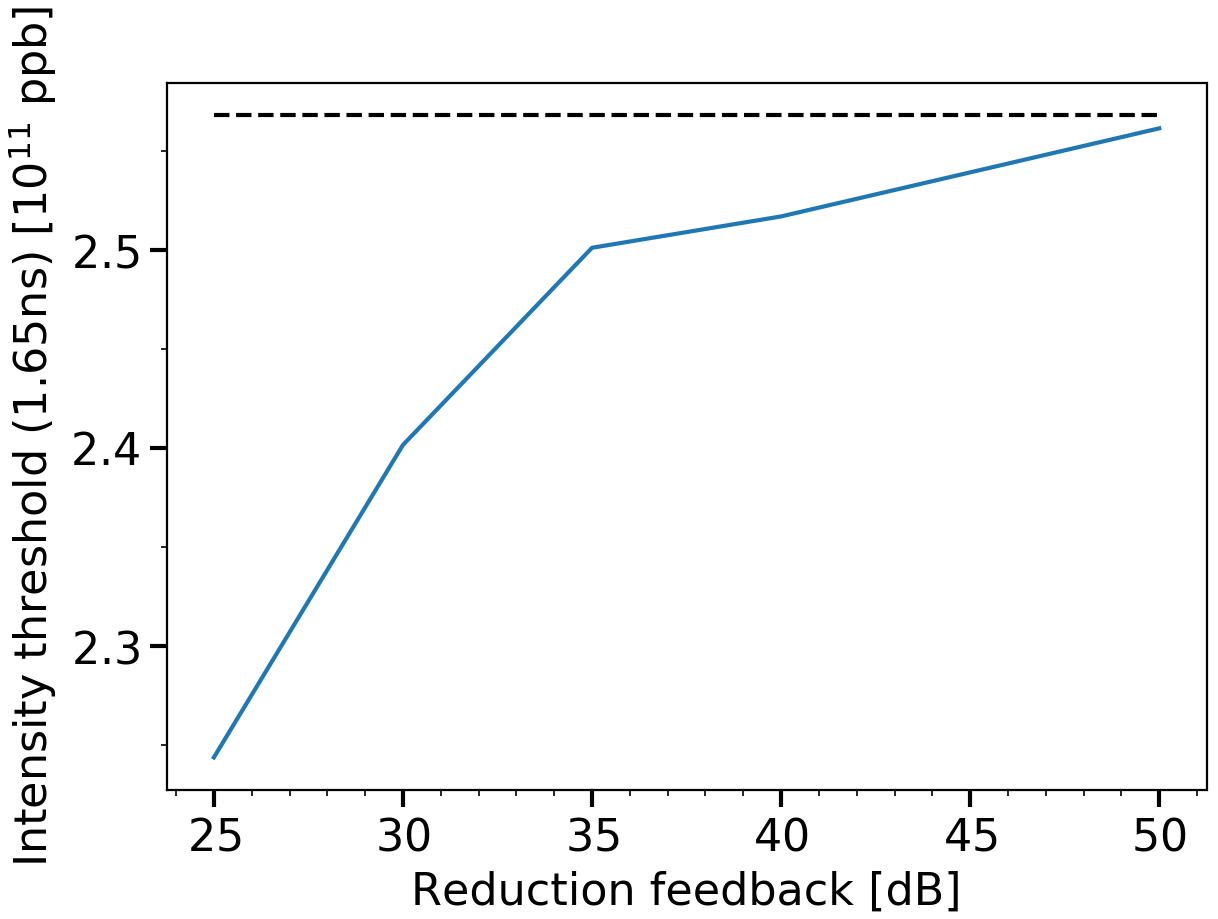 Threshold without 80 MHz impedance
Intensity threshold decreased by ~5% with 35 dB,
     more FB reduction may be difficult to achieve
11
Conclusion
Based on the PS 80 MHz cavity model, 10 m space is required      in SPS
 The best possible location is next to the present SPS RF system

The preliminary analysis shows an insignificant effect of the HOMs on beam stability at flat top

The beam-loading from the 80 MHz fundamental impedance decreases the intensity threshold on flat top
50 dB reduction recovers the intensity threshold at nominal bunch length without 80 MHz impedance
35 dB gives ~5% lower intensity threshold
12
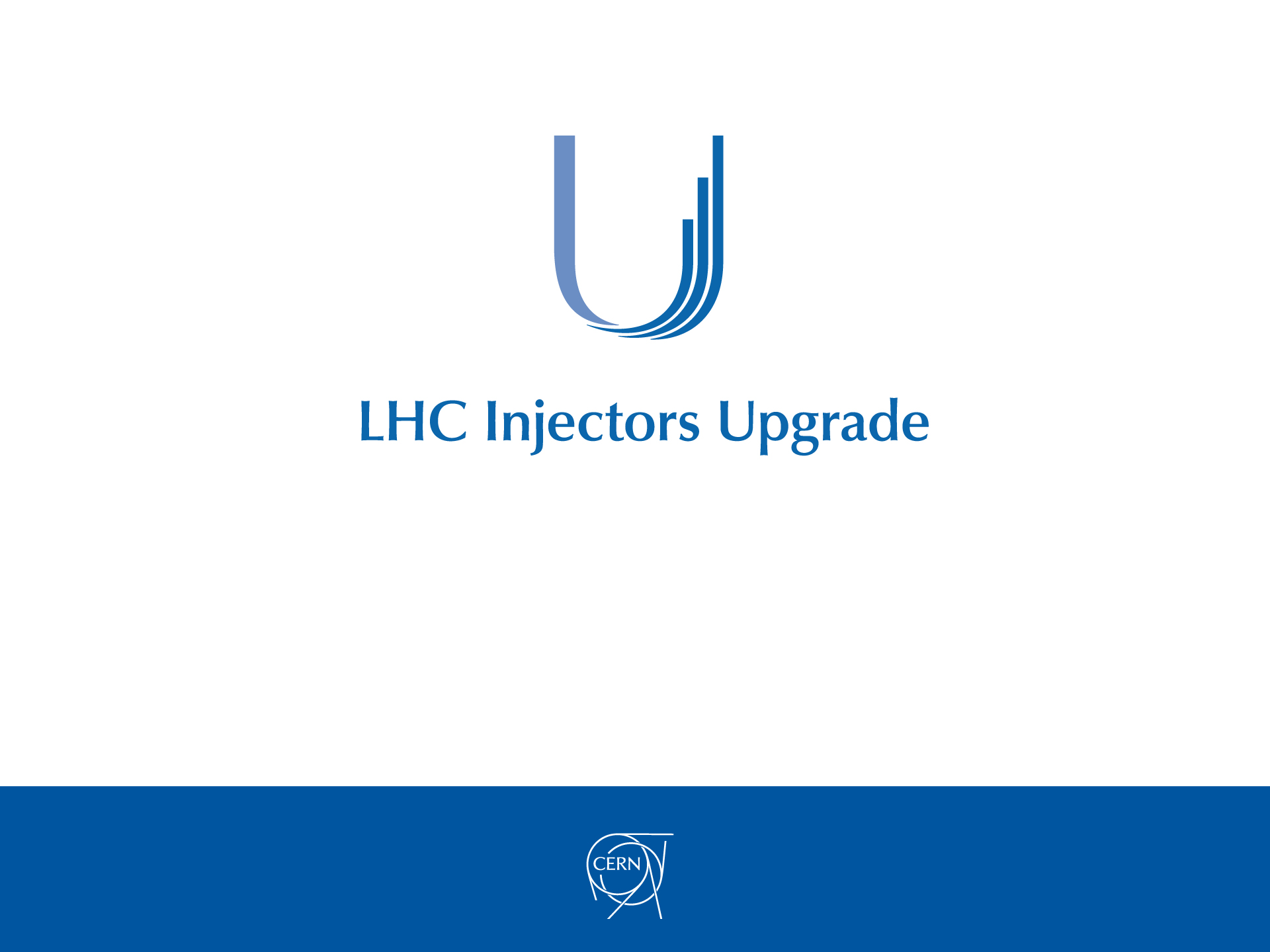 13
THANK YOU FOR YOUR ATTENTION!
Bunch lengthening at flat top due to only fundamental 80 MHz impedance in the SPS (nothing else)
Relative bunch length spread in the batch
Matched bunches at SPS flat top for a length of 1.6 ns
80 MHz fundamental impedance only with 26 dB reduction
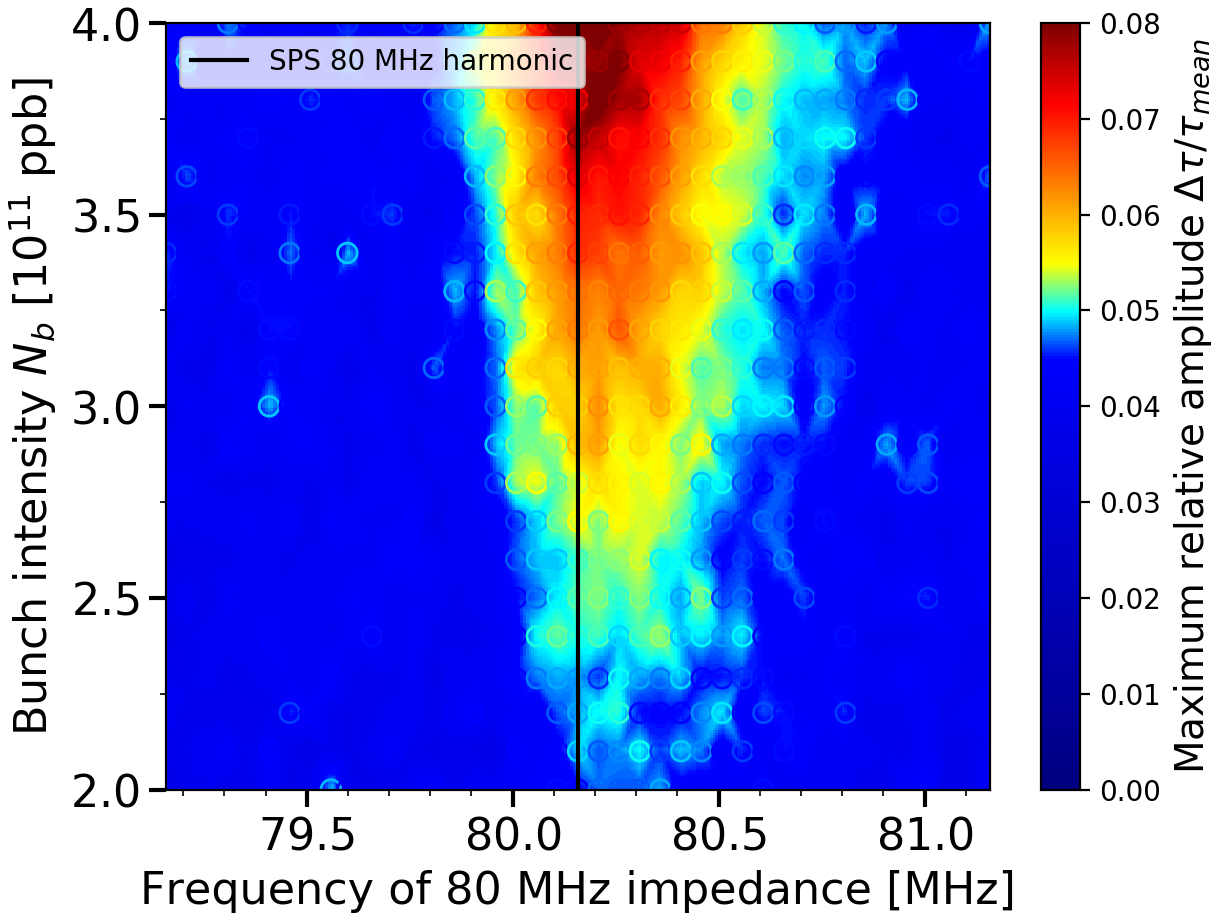 14